How to Spot Fake News:
Tips on critically evaluating information & News sources
BY
Peter.Reilly@ul.ie
Learning Outcomes
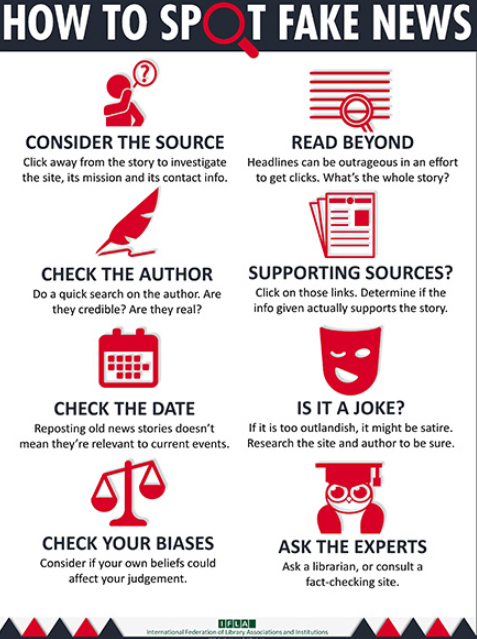 https://repository.ifla.org/bitstream/123456789/167/2/how_to_spot_fake_news.pdf
Fake News
In the Info War Against
Fake News !
“Fact Checking” 
Is the best
Way To 
Defeat it
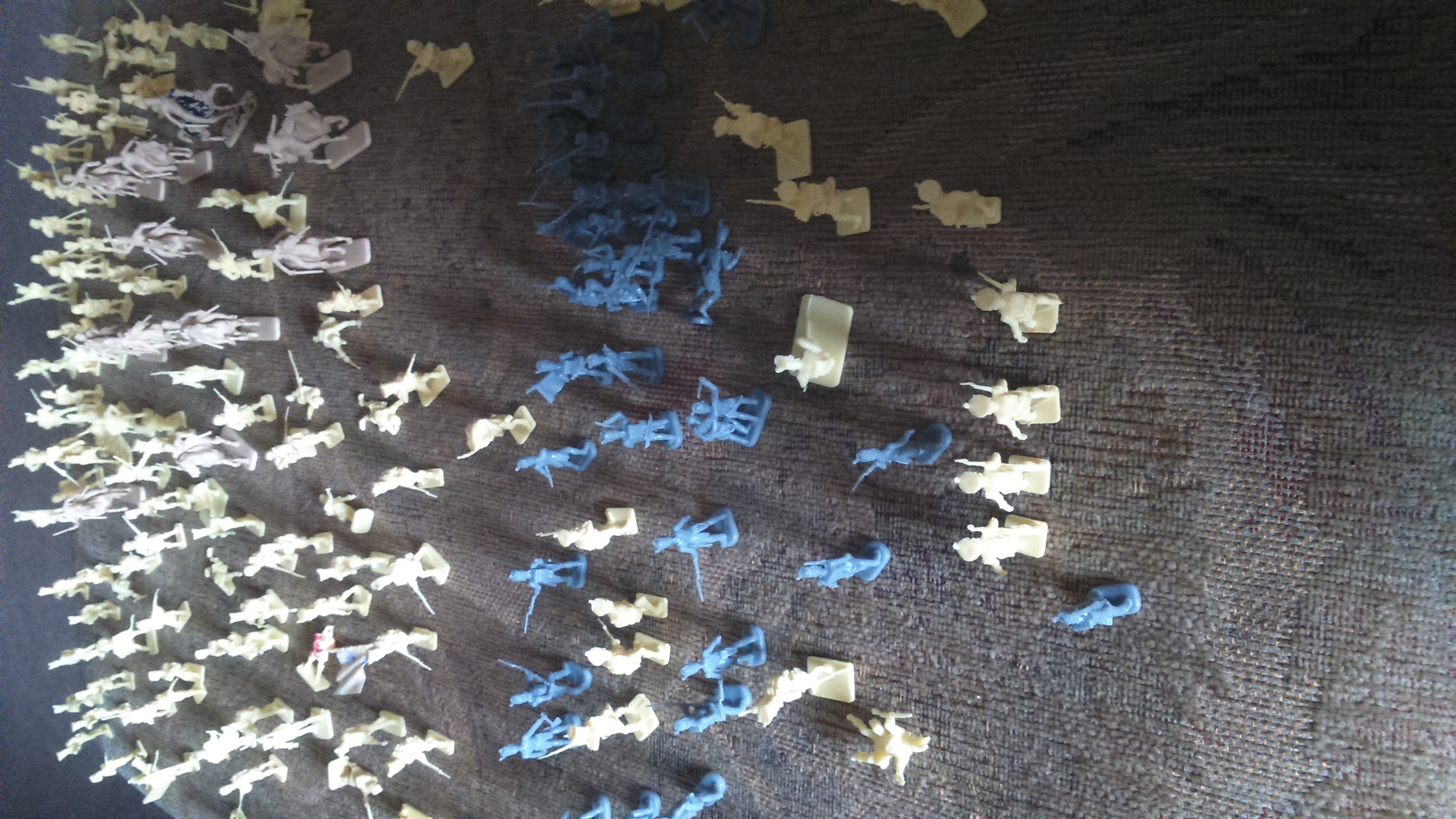 Fact Checking
Useful Fact Checking Websites
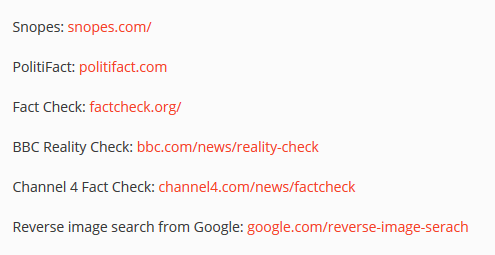 Sourced from  https://www.webwise.ie/teachers/what-is-fake-news/
Fake News is Dangerous to Democracy
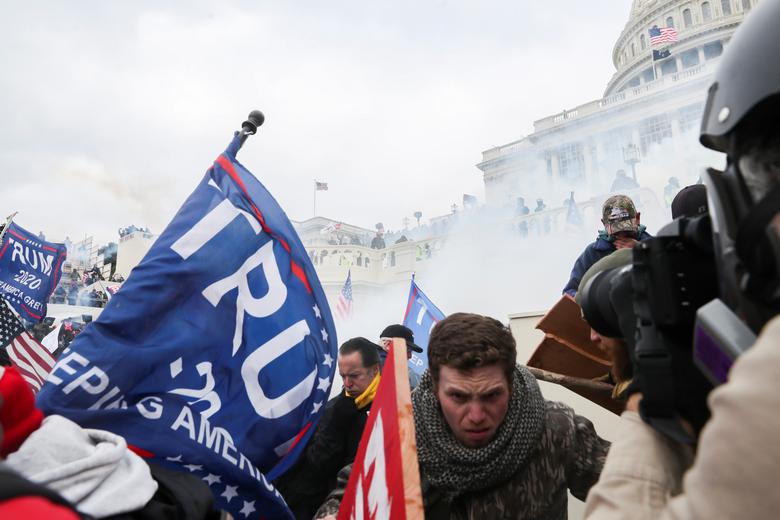 Trump Supporters Attack US Congress 6th January 2021
https://www.reuters.com/news/picture/swarms-of-trump-supporters-storm-us-capi-idUSRTX8KJS9
Falsely Believed – US Presidential Election was Stolen
TED Talk – Deep Fake Videos of Real People
How to Create Them
Use S.M.E.L.L to Detect Fake News
Apply CRAAP Test
https://library.csuchico.edu/sites/default/files/craap-test.pdf
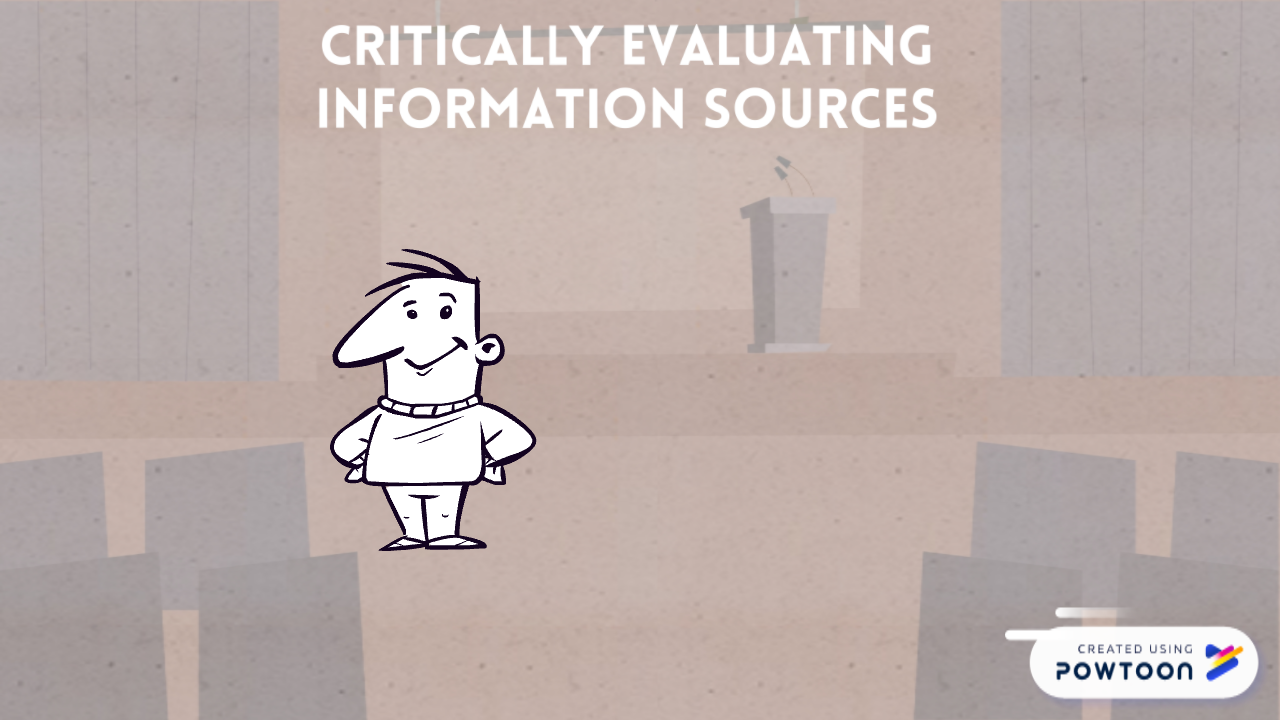 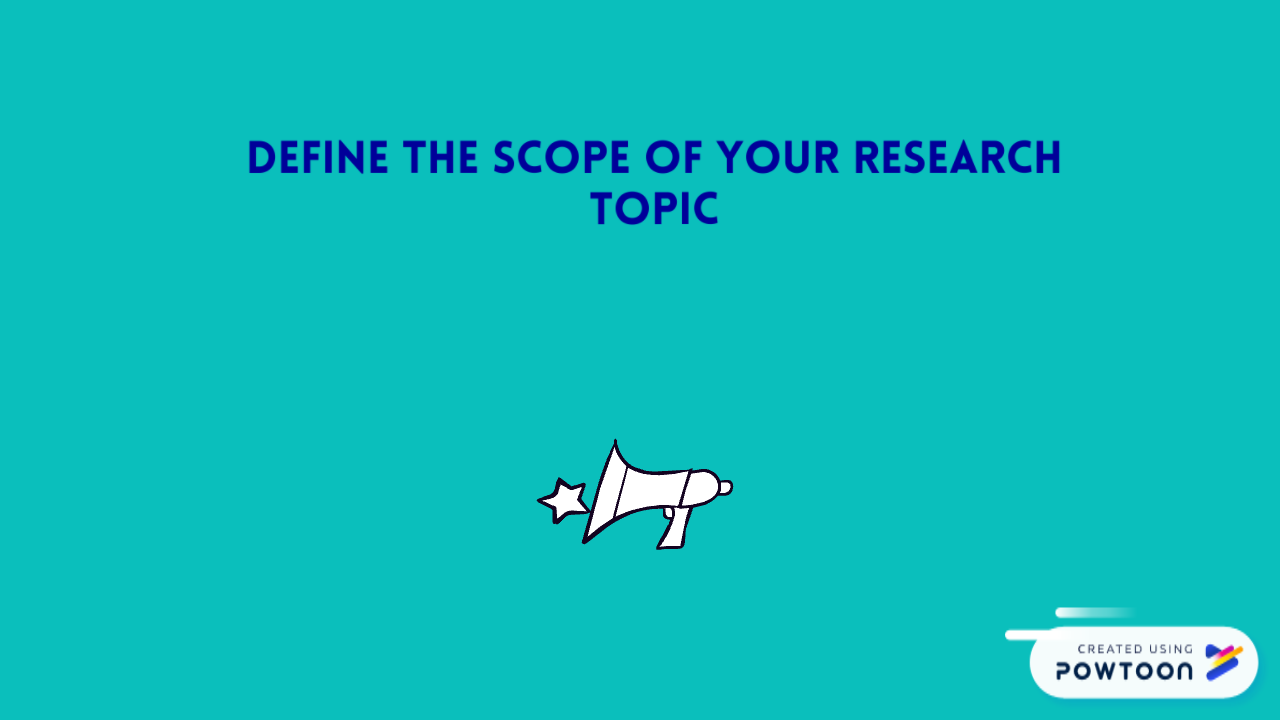 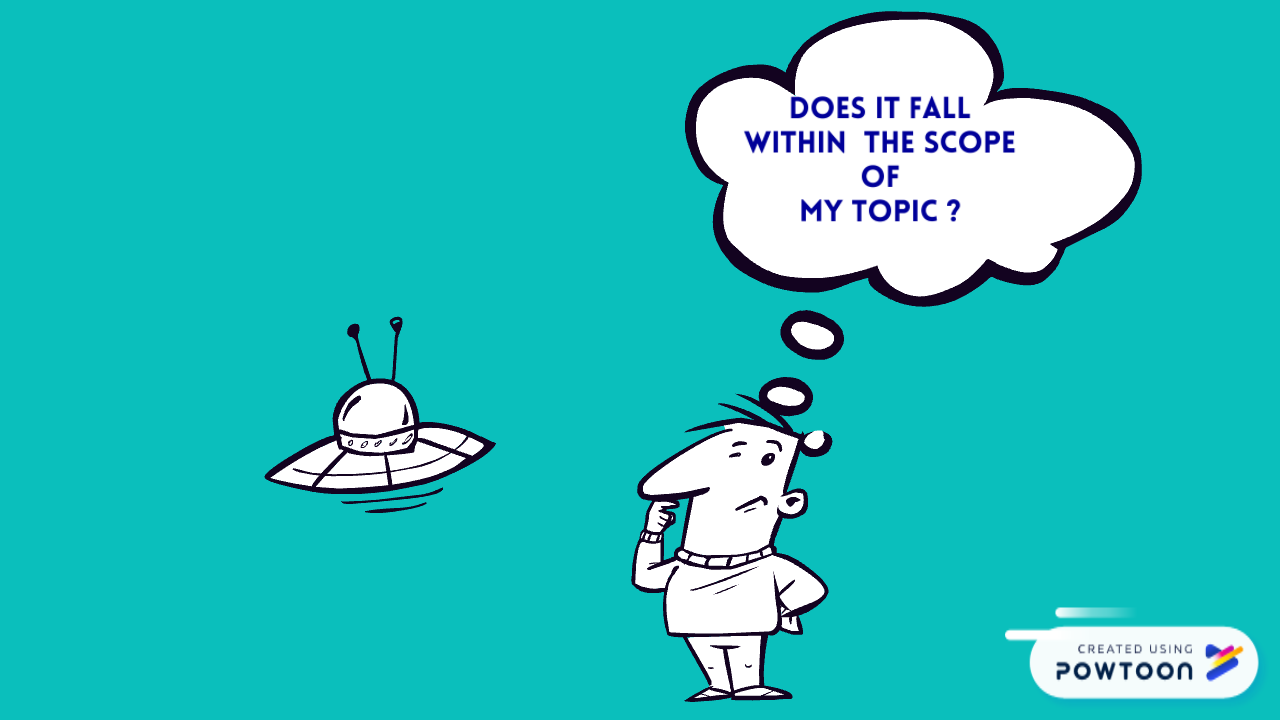 CONSIDER
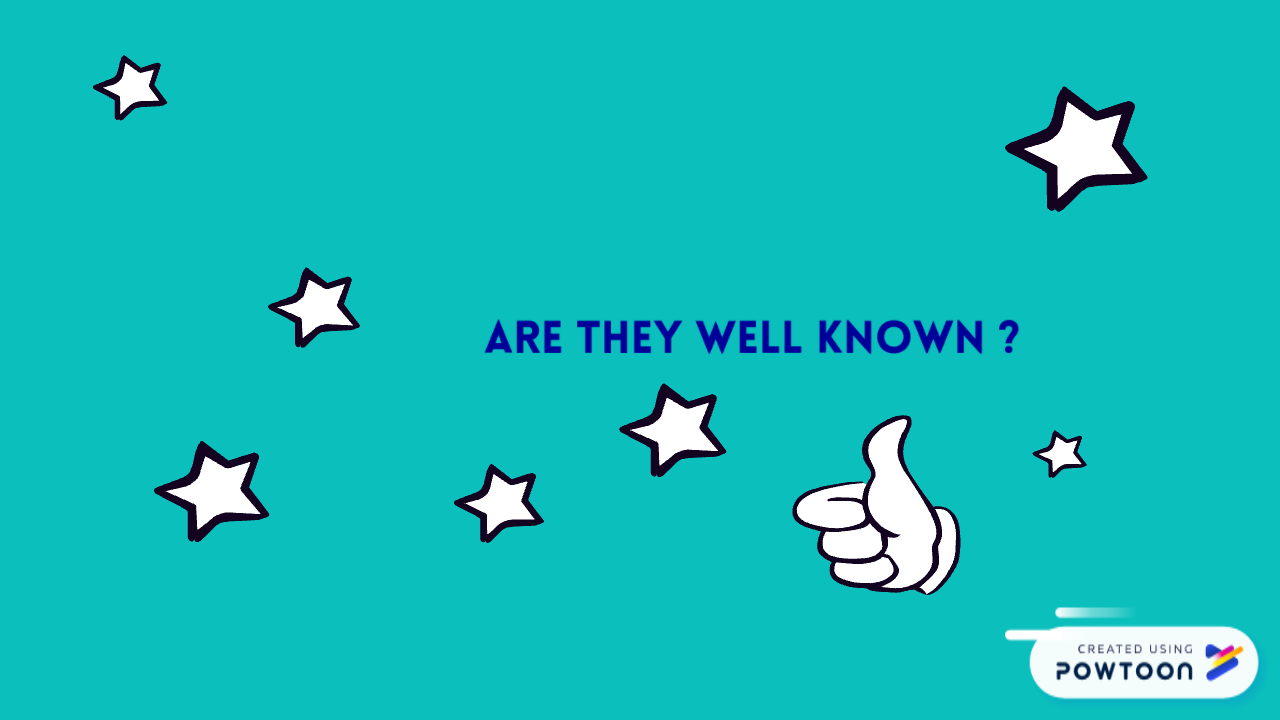 Author/s
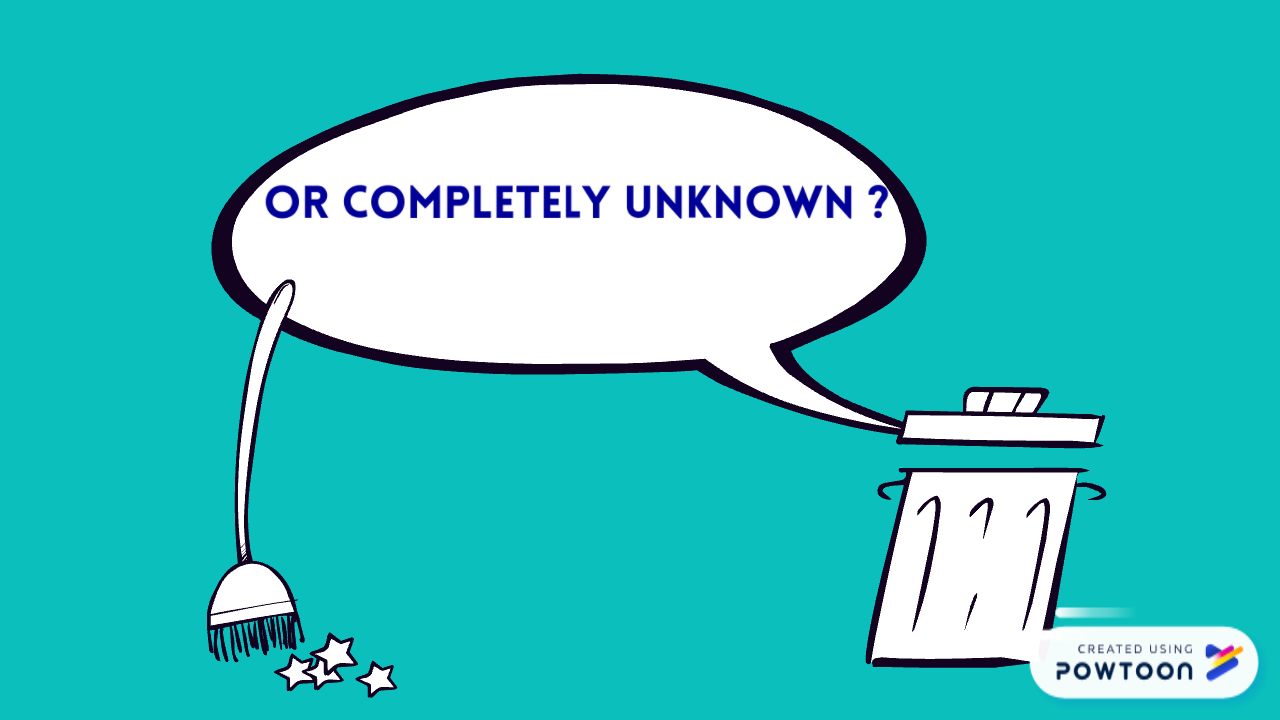 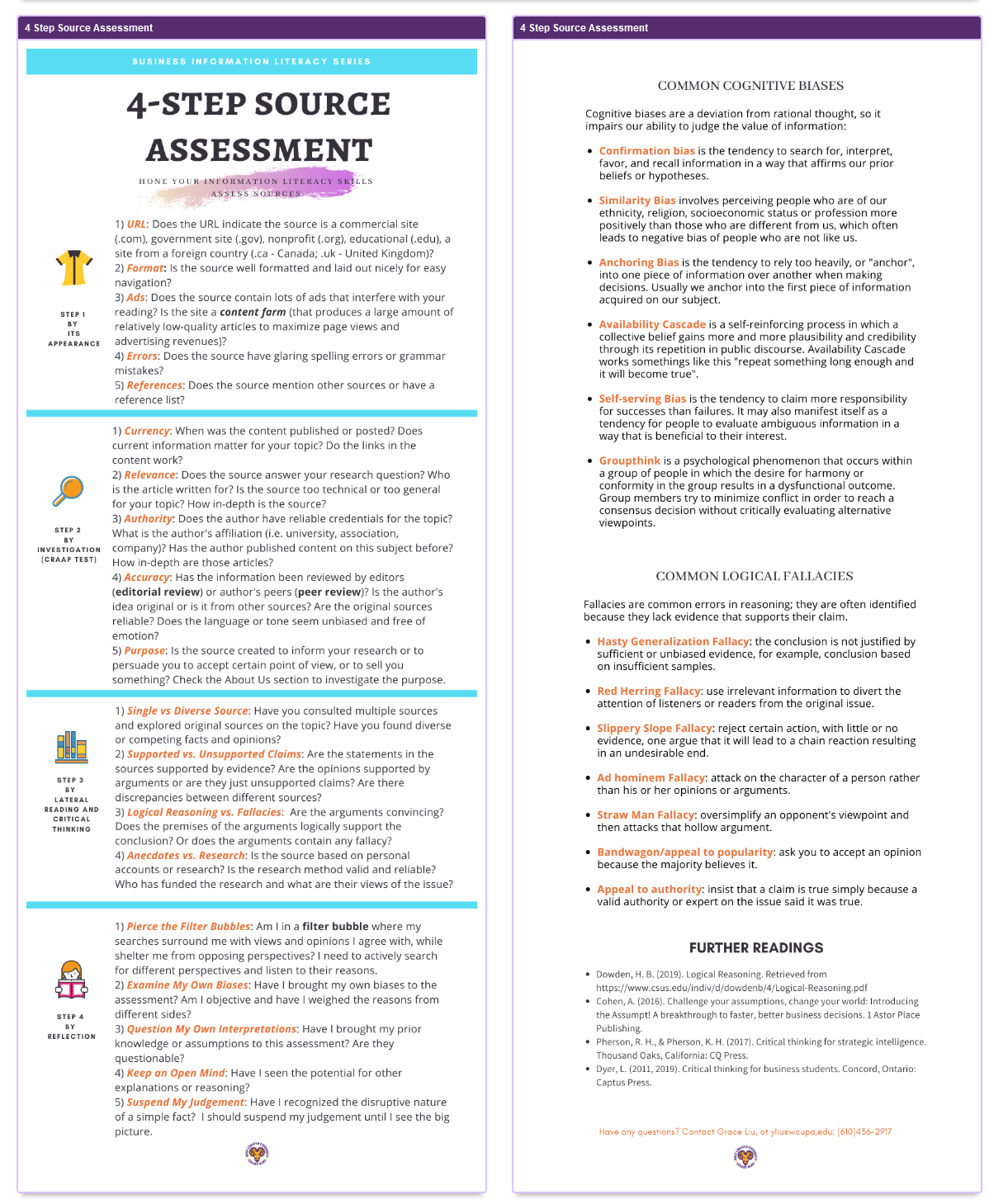 Infographic
On Assessing 
Sources
https://library.wcupa.edu/c.php?g=1083914&p=7901322
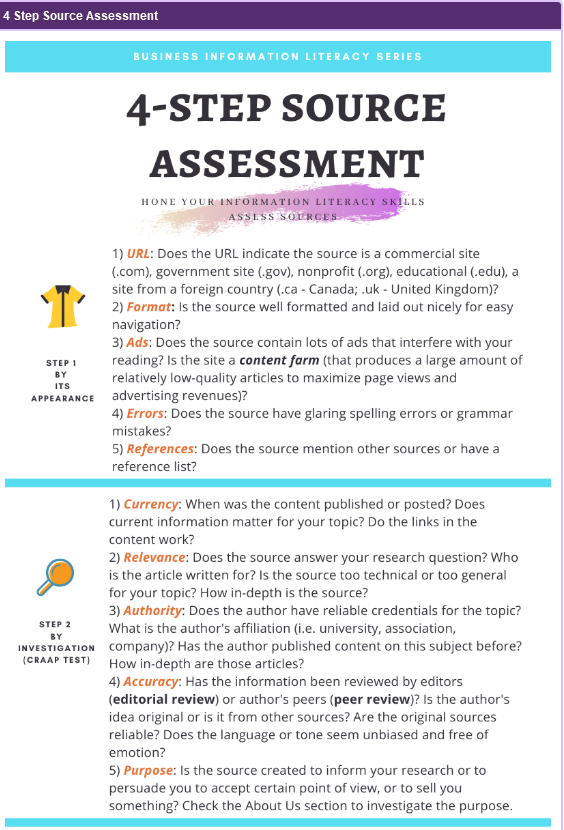 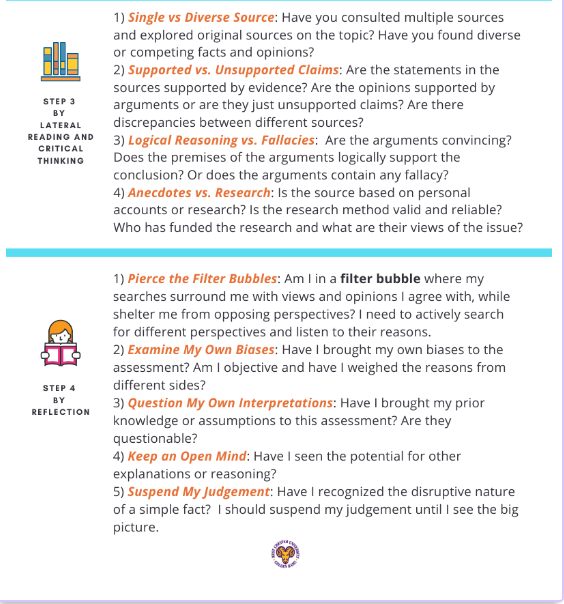 A Quick Recap of Session
ul.ie
Thank you